Unit Rate as Slope
Essential Question?
How are unit rate and slope connected?
8.EE.5
Common Core Standard:
8.EE.5 ─ Understand the connections between proportional relationships, lines, and linear equations.
Graph proportional relationships, interpreting the unit rate as the slope of the graph. Compare two different proportional relationships represented in different ways. For example, compare a distance-time graph to a distance-time equation to determine which of two moving objects has greater speed..
Objectives:
To note that the unit rate and slope are the same.
Curriculum Vocabulary
Unit Rate (tasa unitaria):
A rate in which the second quantity in the comparison is one unit.
UNIT means compared to ONE !!
Finding the Unit Rate
Step 1:
	Find the slope
		 table
		 graph 
		 slope formula

Step 2:
	Change the fraction to a decimal if needed

Step 3:
	Compare the answer to ONE
Finding the Unit Rate
Find the unit rate from the table:
How would you interpret the unit rate?
Finding the Unit Rate
Find the unit rate from the graph:
How would you interpret the unit rate?
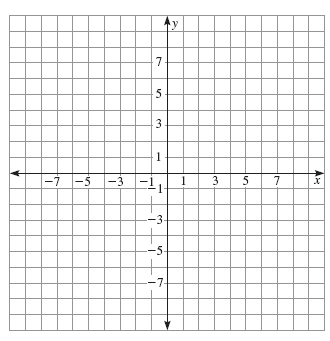 Price per Pound ($)
Number of Pounds
of Peaches
Finding the Unit Rate